Introduction to Quantifying STEM-EDXS (XEDS) data
Tom Slater
Introduction
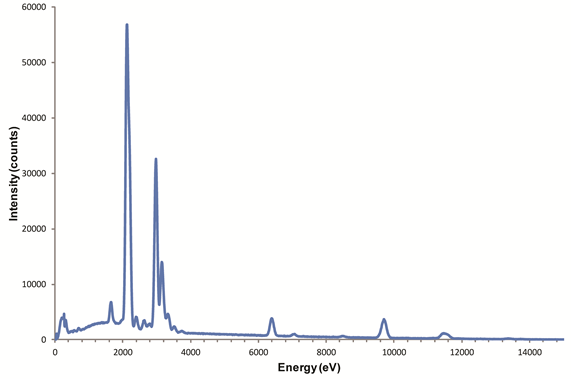 How do you go from a set of X-ray peaks to the composition of your sample?
Introduction
Equation for X-ray intensity from sample in STEM-EDX
X-ray generation
Sample specifics
Detector properties
X-ray generation
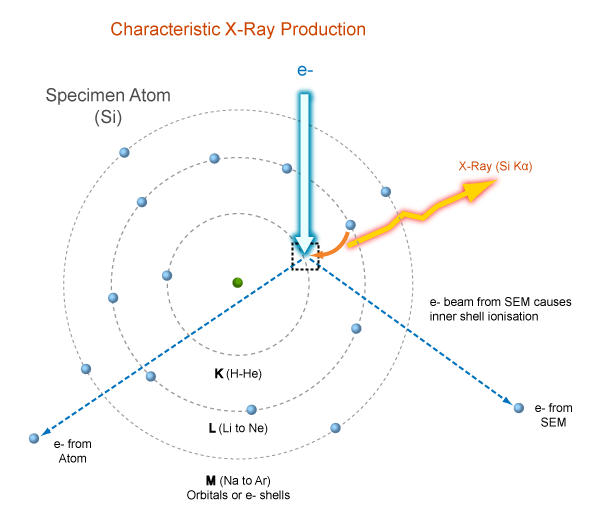 X-ray generation
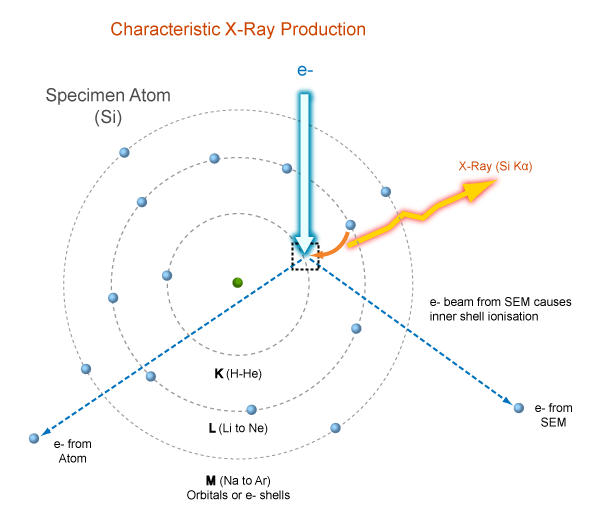 Feldman & Mayer, Fundamentals of Surface and Thin Film Analysis
Detecting X-rays
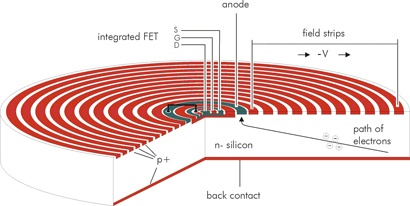 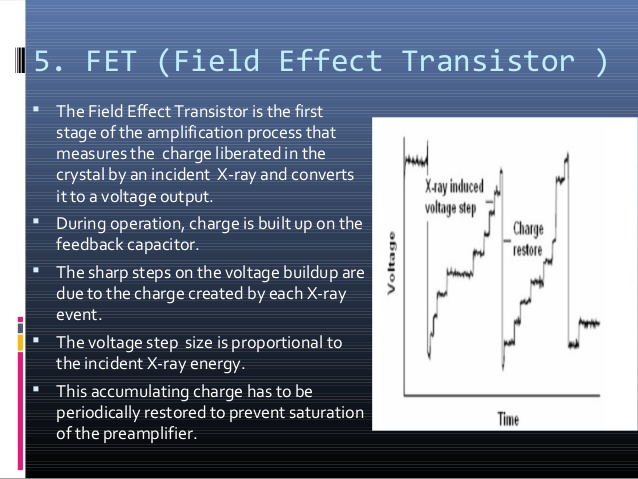 Signal from FET
Current detector of choice – Silicon Drift Detector
Detecting X-rays
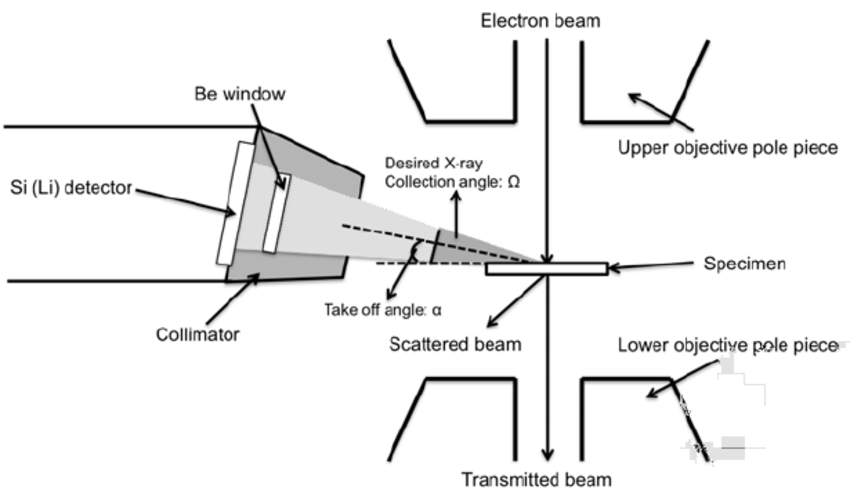 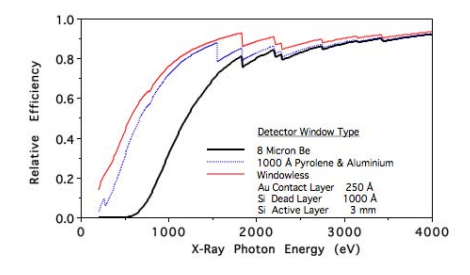 Quantification – Cliff-Lorimer
Cliff & Lorimer’s well known equation!
Don’t worry about this one!
Cliff & Lorimer J. Microsc. (1975) 103, 203-207
Watanabe & Williams J. Microsc. (2006) 221, 89-109
How do we get Cliff Lorimer k-factors?
Calculate
Measure
Get a standard sample and measure!

Your standard needs to:
Contain the elements you would like to measure.
Be a single known phase.
Not change composition due to electron beam damage.
Be sufficiently thin not to worry about absorption correction.

Can be tricky to get a suitable standard.
Need a reliable cross-section and detector efficiency in order to get an accurate answer.

Usually quoted to be accurate to ±10% for K peaks and ±20% for L peaks. Difficult for M peaks!
Workflow for quantifying EDX/S data
Get spectrum (can be individual spectrum or many spectra as in a spectrum image).

Get intensity in each X-ray peak of interest with background subtracted.

Apply quantification using Cliff-Lorimer approach with known k-factors.
Hyperspy – Getting Intensities
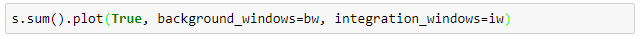 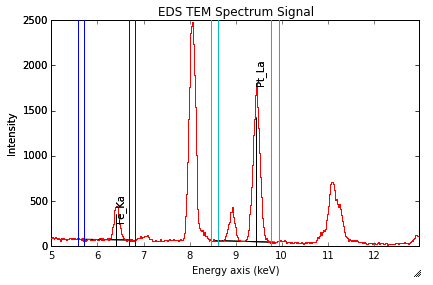 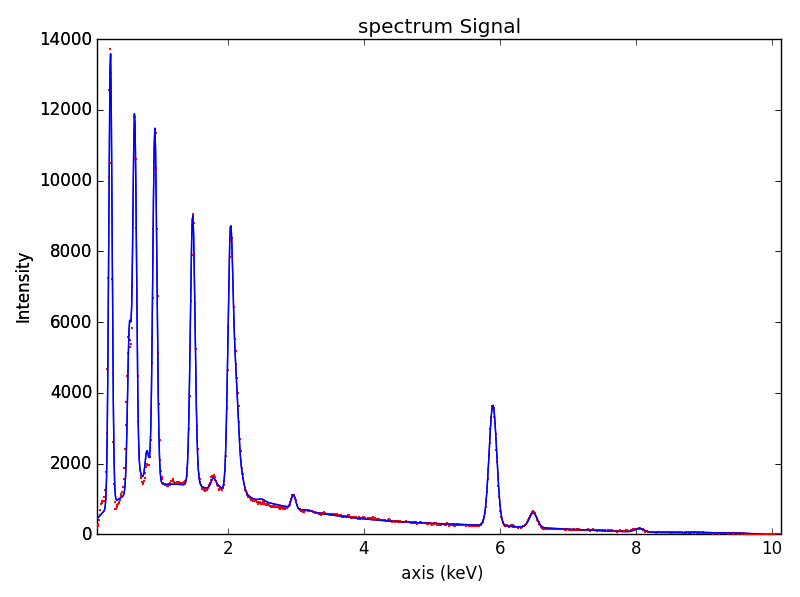 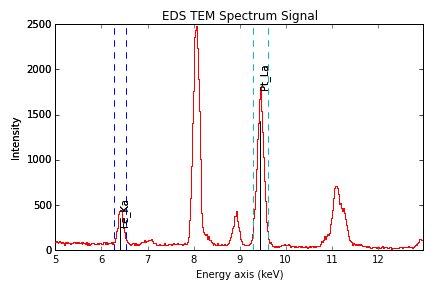 Hyperspy – Getting Intensities
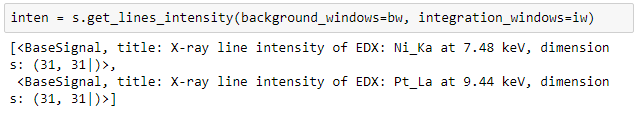 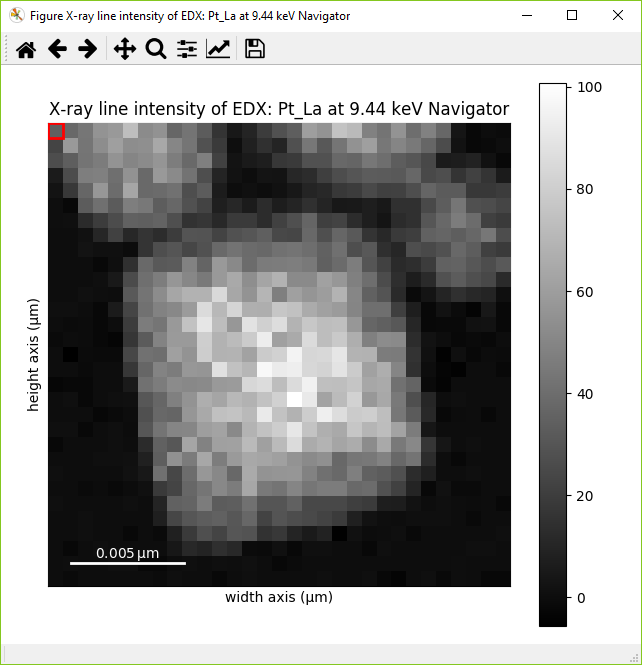 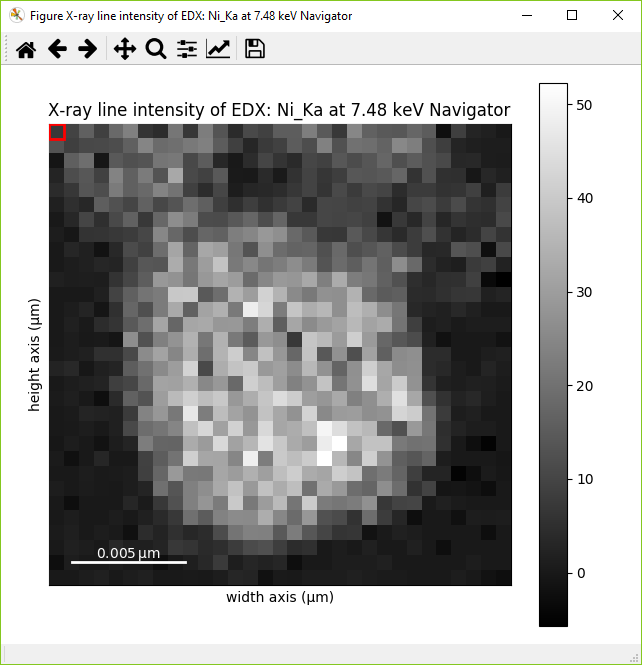 Hyperspy - Quantification-K_Factors
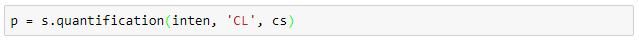 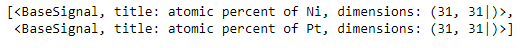 Requires list of K-factors in same order as image stack.
K-factors based on Mass units. 
Returns list of atomic (or weight) percent maps for each element.
Errors in quantification
z
t
Absorption Correction
STEM
Probe
Detector
Absorption along path l

Integrated absorption of all paths along the beam direction
For a thin film
Quantification – Single element methods
Zeta-factor
Cross-section
Watanabe et al. Ultramic. (1996) 65, 187-198
Watanabe & Williams J. Microsc. (2006) 221, 89-109
K. E. MacArthur et al. Microsc. Microanal. 22 (2016) 71–81.
Quantification-zeta_Factors
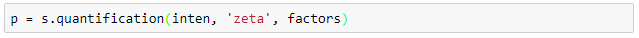 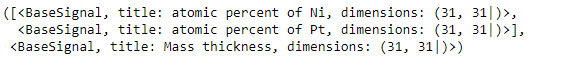 Requires list of zeta-factors in same order as image stack.
zeta-factors based on Mass units. 
Returns a list of atomic (or weight) percent maps for each element and the mass thickness map for the sample.
Quantification-cross_section
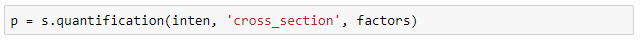 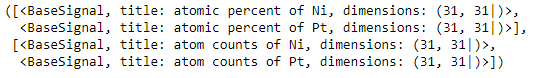 Requires list of experimental cross_sections in same order as image stack.
Cross sections based on atomic units. 
Returns a list of atomic percent maps for each element.
Returns list of the number of atoms per pixel maps for each element.
Quantification - Tips
Both zeta_factors and cross_sections require a calculation of the electron fluence. Therefore the following parameters must be set:
s.set_microscope_parameters(beam_current = 0.0432)
s.set_microscope_parameters(live_time = 0.003024)

If an element is repeated in the stack of images e.g. Ka and Kb it must be repeated in the list of factors. – This means you can specify a different quantification for each sub-shell if wanted.
Why are X-ray detectors always above sample? - Bremsstrahlung
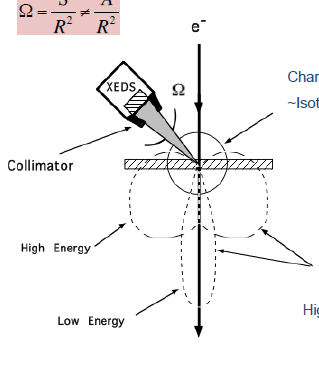 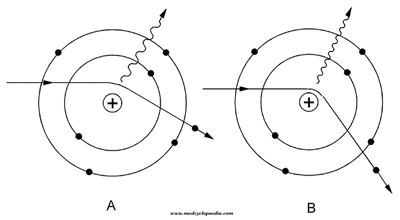 Characteristic
~Isotropic
Bremsstrahlung Process
Continuum
Highly Anisotropic
Bremsstrahlung produced due to inelastic scattering of electron by nucleus (predominantly).
Bremsstrahlung is highly forward peaked.
Bremsstrahlung continued
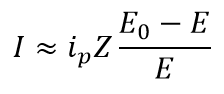 Kramers’ Law
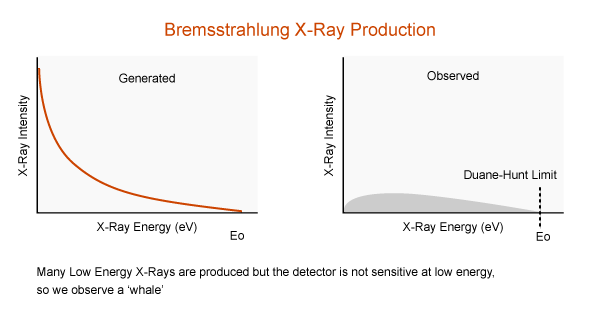 Limitations – (aka Topics we haven’t covered)
Have assumed thin film throughout, i.e. no fluorescence and no change in integrated flux with depth.
STEM
Probe
X-ray fluorescence
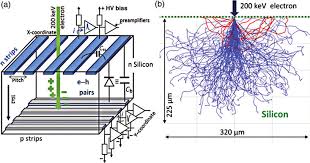 Secondary X-ray
Primary X-ray
In SEM have much more complicated matrix corrections.
Limitations – (aka Topics we haven’t covered)
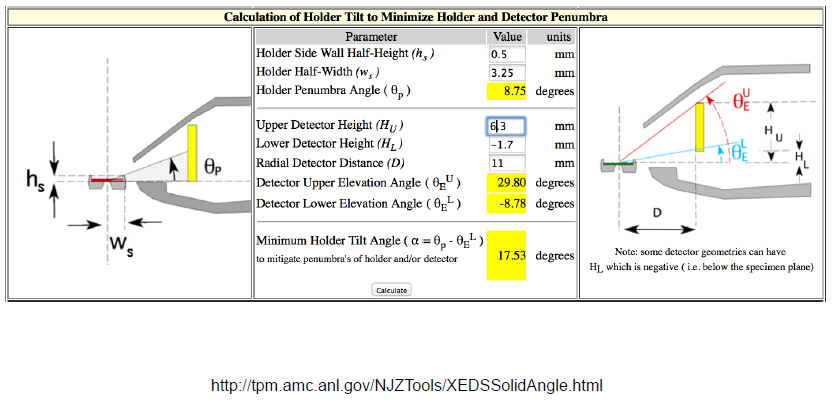 For X-ray absorption, assume a point detector but X-ray detectors keep subtending larger solid angles.

Should we integrate over a range of take-off angles?
Limitations – (aka Topics we haven’t covered)
Collection solid angle may be fixed but ‘effective’ solid angle can change with holder / tilting of sample.

Important for spectra collected on E02 or if tilting on E01!
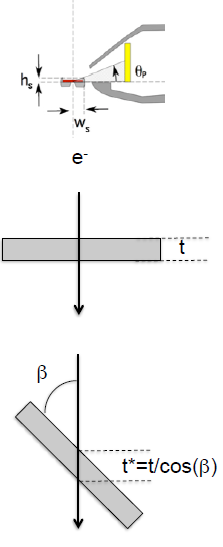 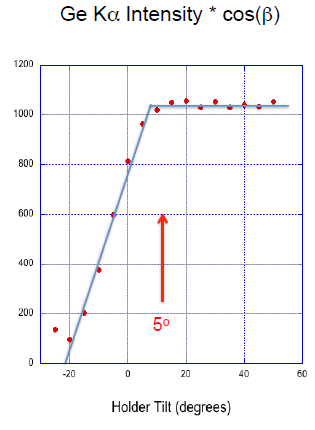